Писатели и поэты о музыке и музыкантах (Свиридов, Моцарт, Шопен)
Урок Музыки в 5 классе по программе Е. Критской, Г. Сергеевой
Автор: Куреляк А. А. – учитель музыки
МБОУ СОШ №14, г. Мытищи
Писатели и поэты о музыке и музыкантах
Цель: Выяснить, каково значение музыки в творчестве писателей и поэтов, национальное своеобразие музыки в творчестве русского
 (Г. Свиридов), и западноевропейских (В. Моцарт, Ф. Шопен) композиторов

        Задачи:
      Образовательные:
Формирования навыков слушанья  музыки, умения передать свои впечатления об услышанном  в высказывании, движении, рисунке. Формирование вокально-интоноционных, элементарных инструментально-исполнительских навыков. 
Развивающие:
Развитие процессов восприятия музыкальных произведений, развитие творческого и логического мышления, памяти воображения, слуха, совершенствование вокально- и инструментально-исполнительских навыков.

Воспитательные: воспитывать эстетический вкус, любовь к искусству: музыке инструментальной и вокальной, народной и композиторской, живописи, литературе, пластическим видам искусства.
Писатели и поэты о музыке и музыкантах
Тип урока: углубление, расширение знаний

Вид урока: игровой, историческая реконструкция , защита проекта, проблемное обучение

Технологии: Развитие процессов восприятия (симфоническая палмография и палмофония), историческая реконструкция (диалог культур), развитие вокально-интонационных навыков, метод проектов, элементарное музицирование, работа в группах, технология сотрудничества.
Писатели и поэты о музыке и музыкантах
Песенка-приветствие
   Солныщко лучистое светит высоко.
   А у нас от музыки
   На душе легко.
   Соберём по искорке
   Ноты звёздных гамм
   И подарим искренне
   Всем своим друзьям.
   Чтобы стало каждому веселее жить
    С песней и улыбкою
   Будем мы дружить!
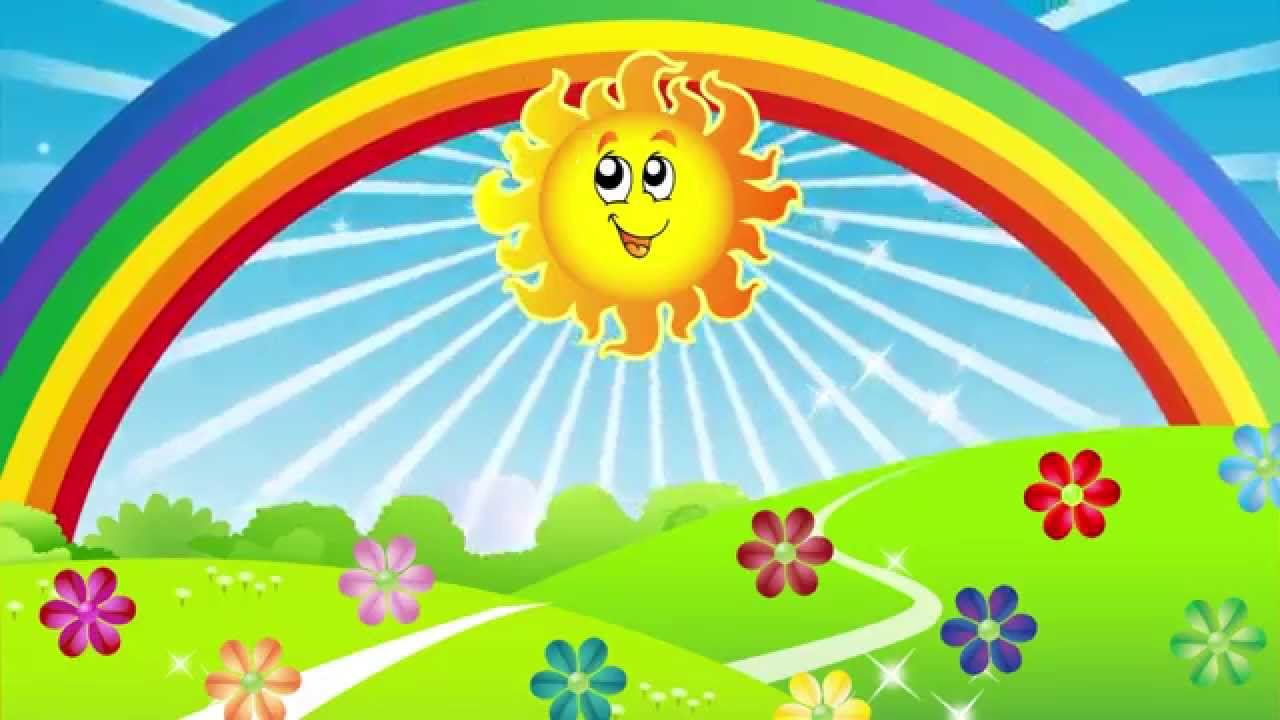 Писатели и поэты о музыке и музыкантах
Чьи это портреты?
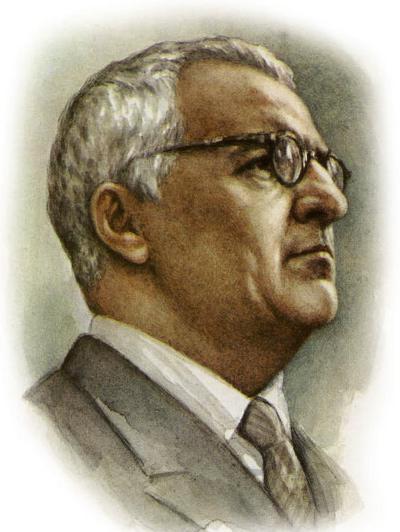 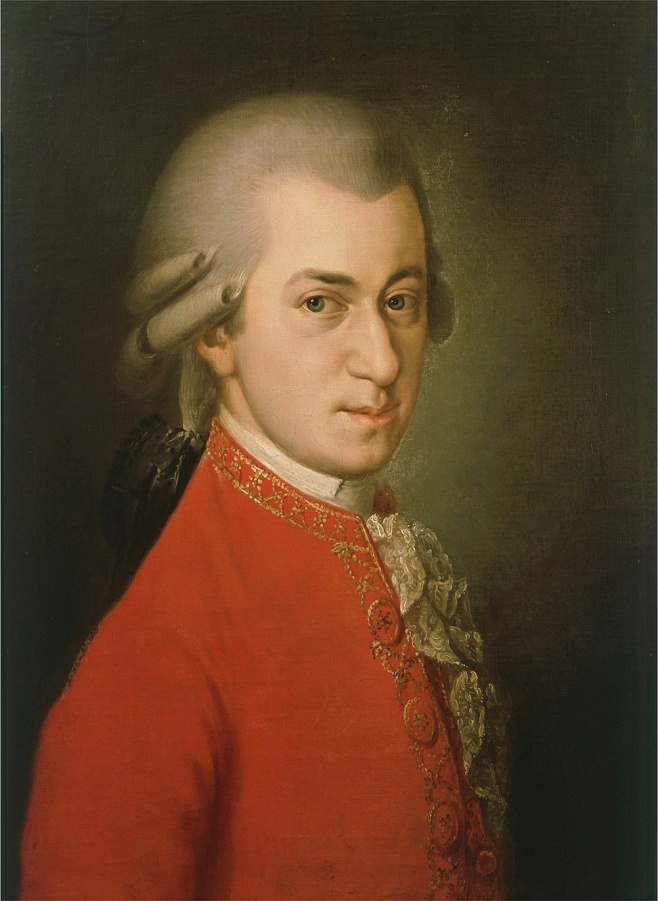 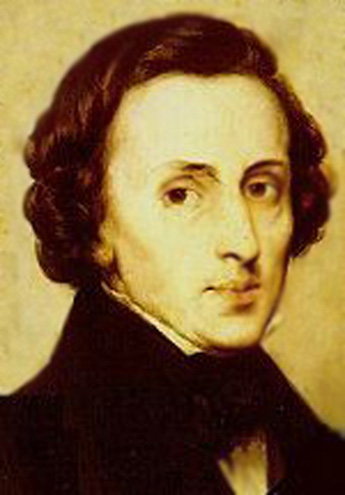 Писатели и поэты о музыке и музыкантах
1. Георгий Васильевич Свиридов (20 век – Россия)

2. Вольфганг Амадей Моцарт (18 век – Австрия)

3. Фридерик Шопен (19 век – Польша)
Писатели и поэты о музыке и музыкантах
Цель урока: 
   Послушать, сравнить и понять особенности музыки разных исторических эпох
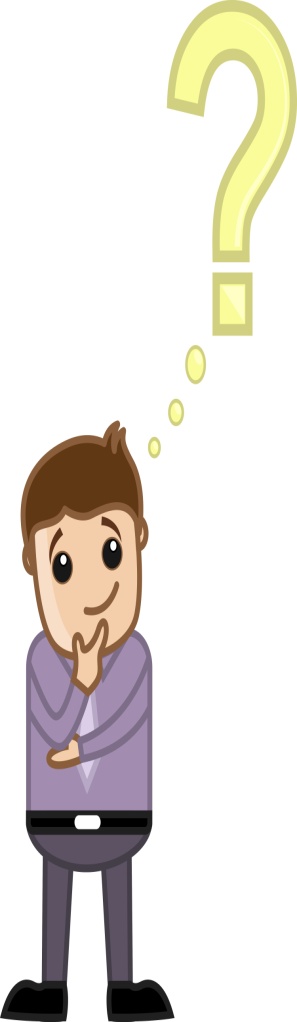 Писатели и поэты о музыке и музыкантах
Слушанье музыки: закрепление/новый материал
Г. В. Свиридов «Весна и осень» из музыки к повести А. С. Пушкина «Метель»
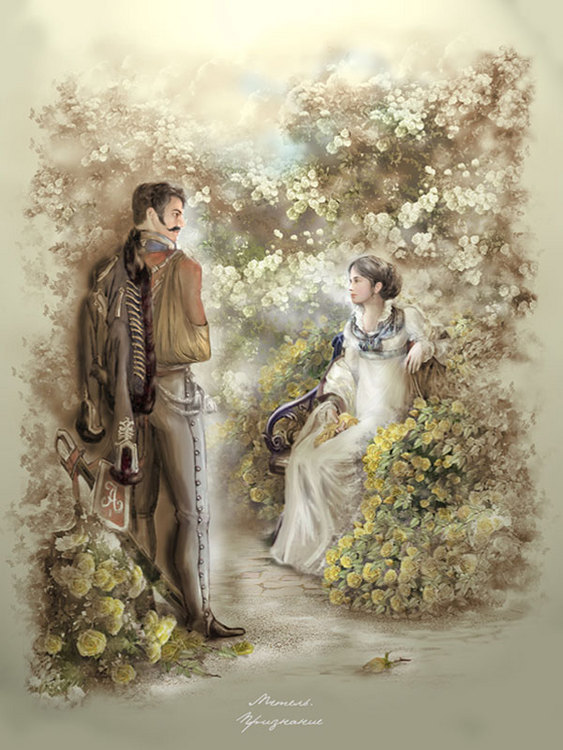 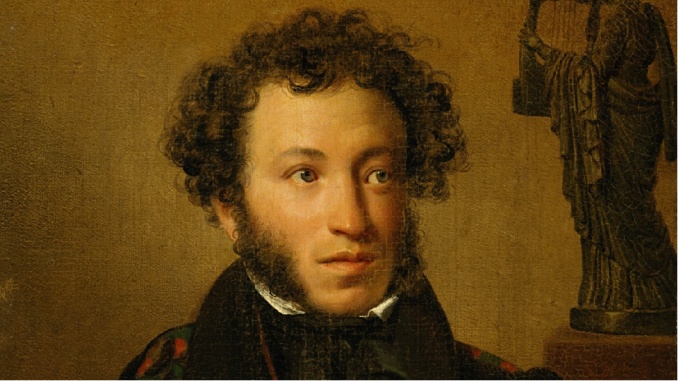 «Весна»
Задание:
Определить характер, лад, темп, солирующий инструмент, обратить внимание на мелодию
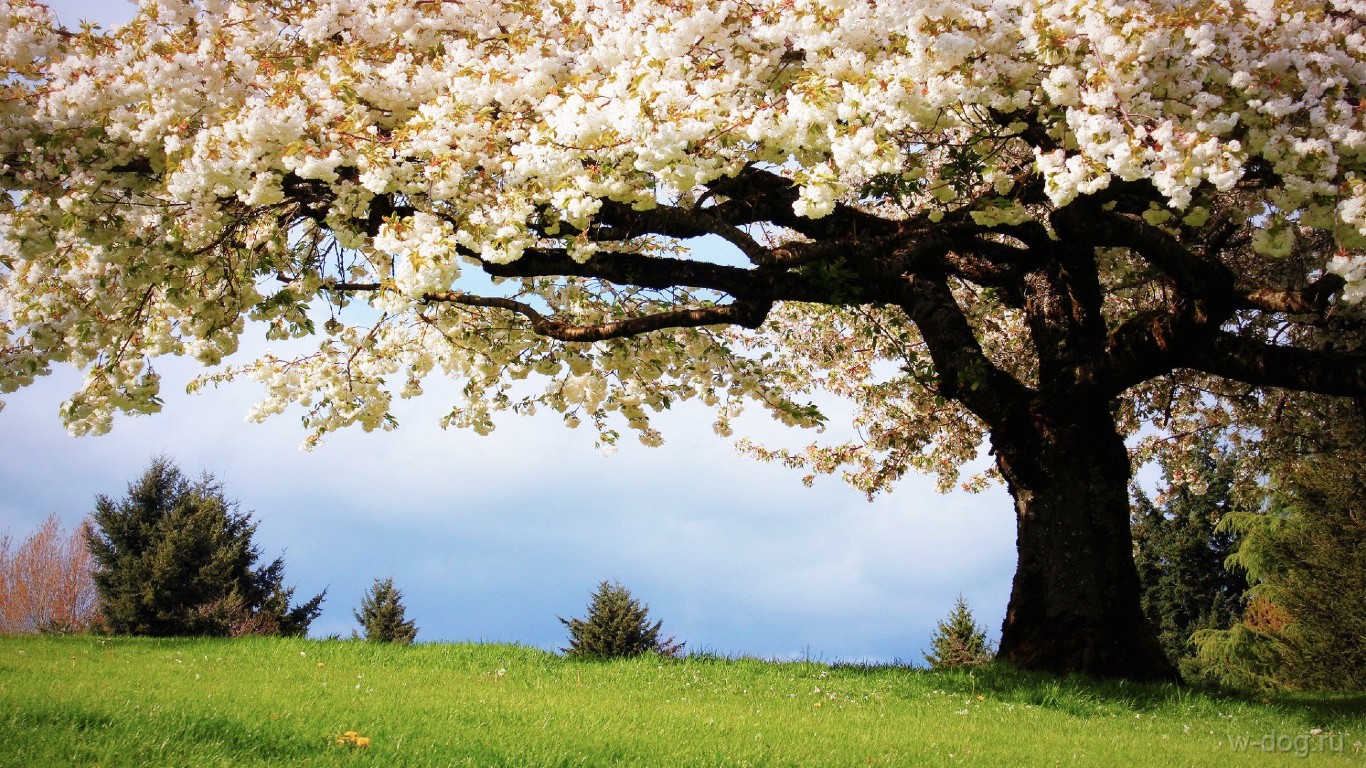 «Весна»
Характер: светлый, напевный, прозрачный, плавный

Лад: мажор

Солирующий инструмент: флейта
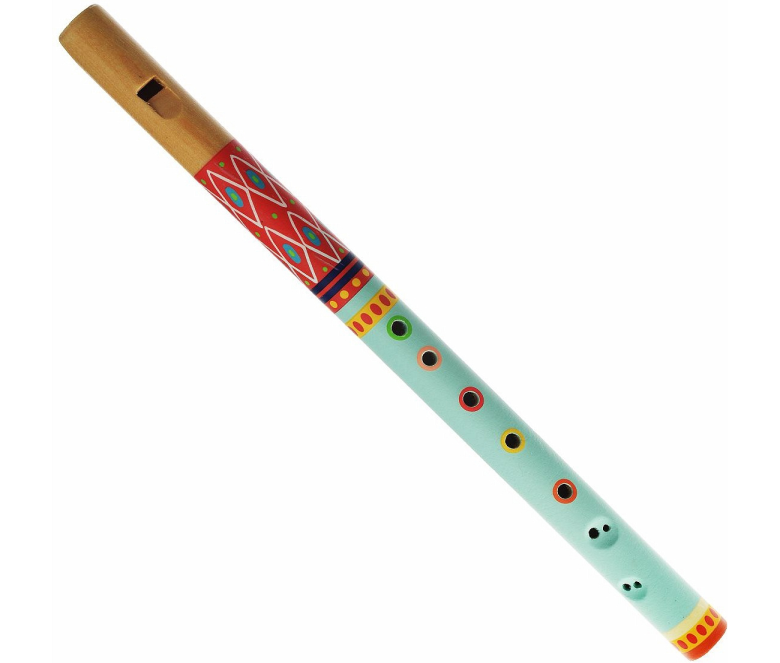 «Березка» – русская народная песня
«Осень» – продолжаем слушать
Определить характер, лад, темп, солирующий инструмент, обратить внимание на мелодию
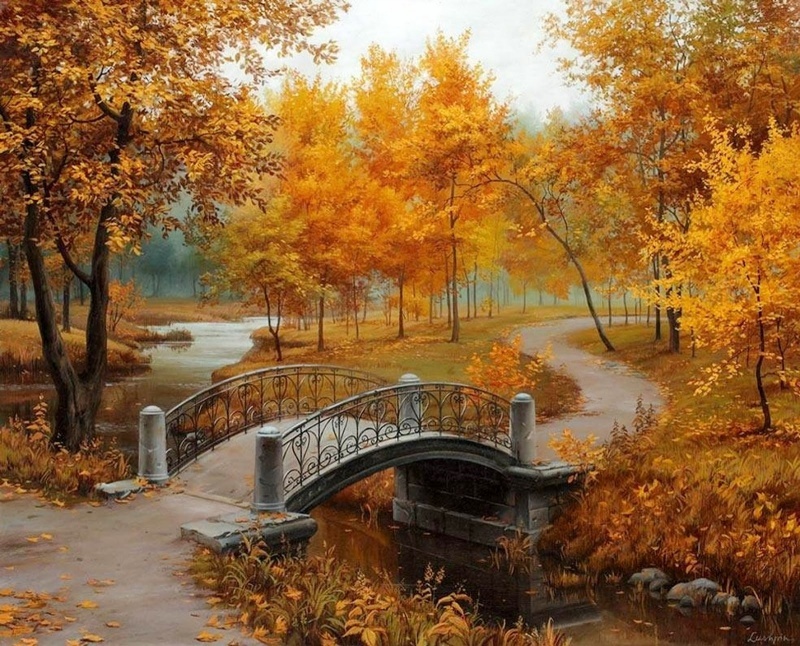 «Осень»
Характер: темный, грустный, тихий свет

Лад: минор

Солирующий инструмент: скрипка
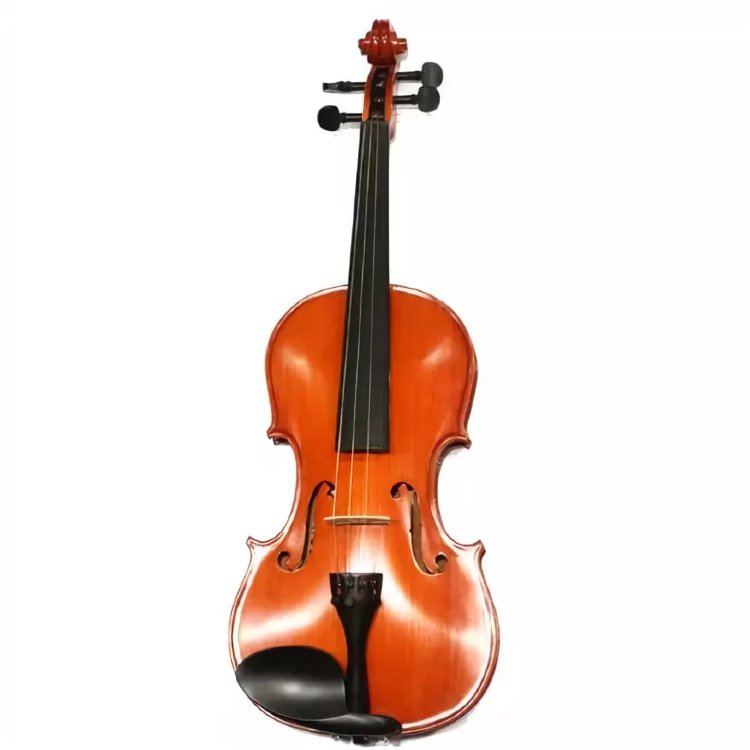 «Красно солнышко»
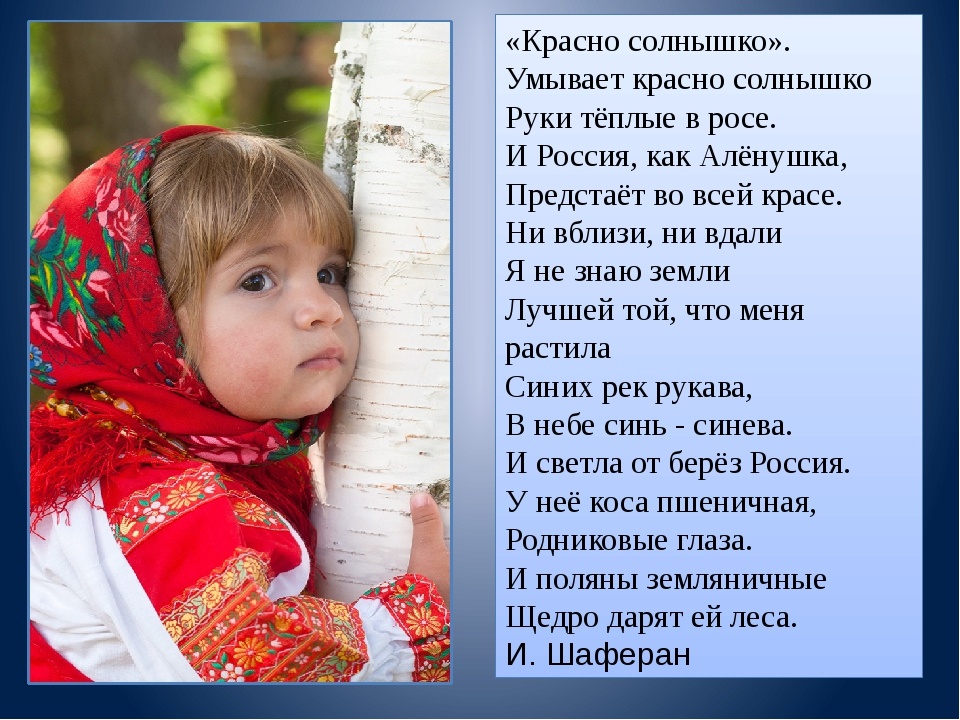 Поем песню
«Мой Моцарт»Защита проекта (2 подгруппа)
«Мой Моцарт»
Моцарт на старенькой скрипке играет,
Моцарт играет, а скрипка поет.
Моцарт отечества не выбирает —
просто играет всю жизнь напролет.
Ах, ничего, что всегда, как известно,
наша судьба — то гульба, то пальба...
Не оставляйте стараний, маэстро,
не убирайте ладони со лба.
                                             Б. Окуджава
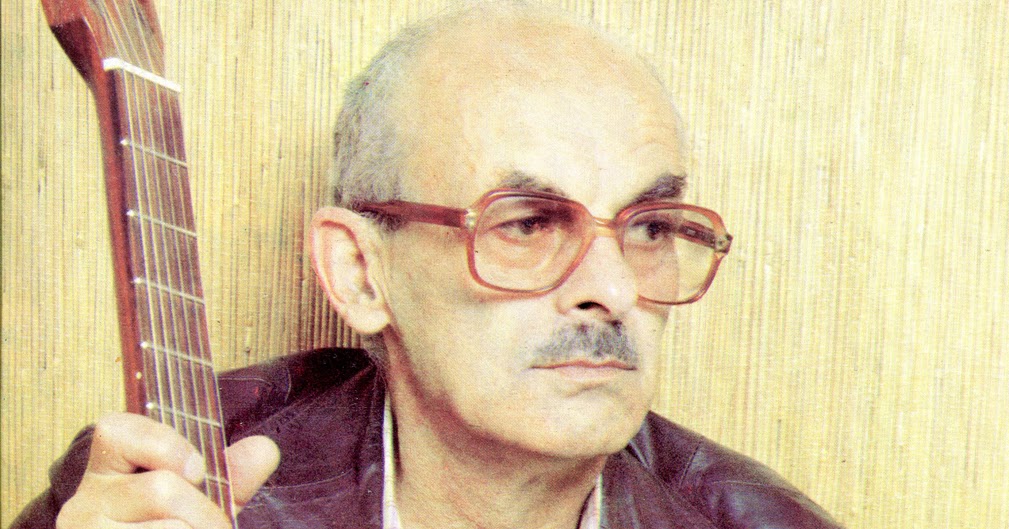 «Мой Моцарт»
«Турецкое рондо» – 3 часть Сонаты №11 Ля мажор
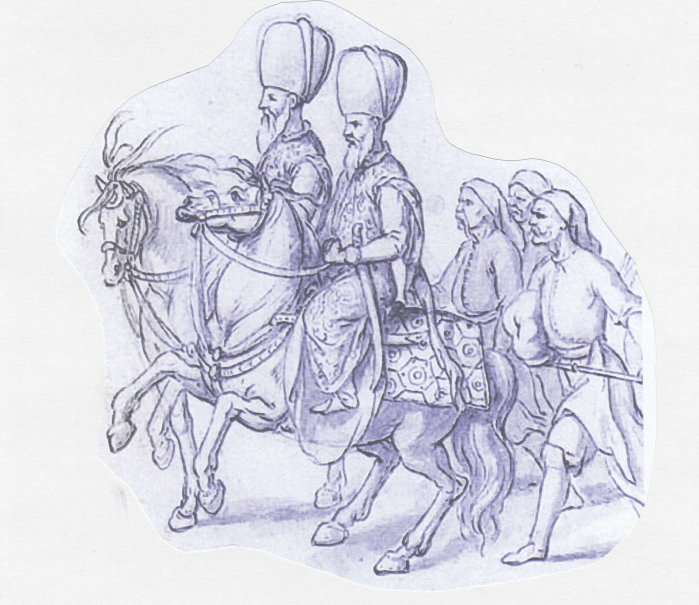 «Турецкое рондо»
Музыкально-ритмическая композиция
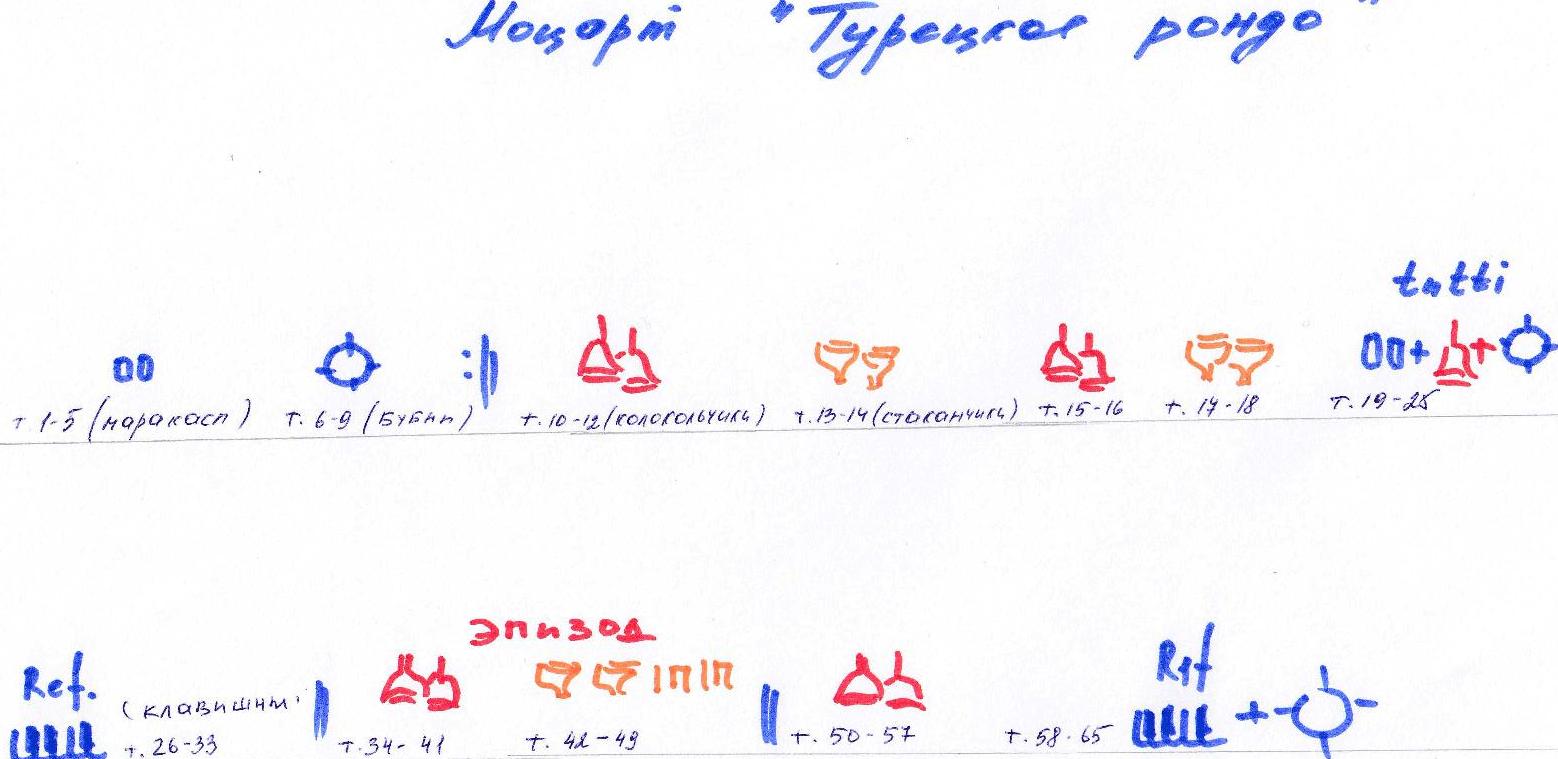 «Турецкое рондо»
Вопросы:
Какая это музыка (характер, лад, темп)?
Почему «турецкое»?
Что такое рондо?
В какую эпоху жил Моцарт (стиль музыки)?
«Турецкое рондо»
Характер: легкая, стремительная, энергичная, изящная, жизнерадостная, гармоничная
Лад: миноро-мажор
Рондо –значит «круг»
Стиль: венская классика, 18 век.
«Турецкое рондо»
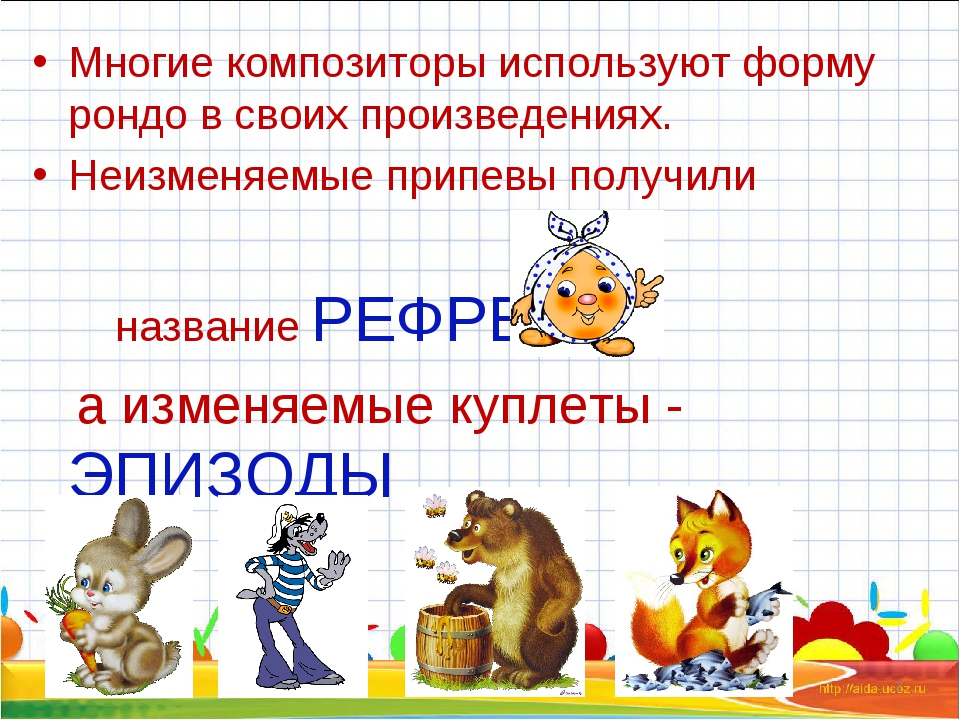 «Турецкое рондо»
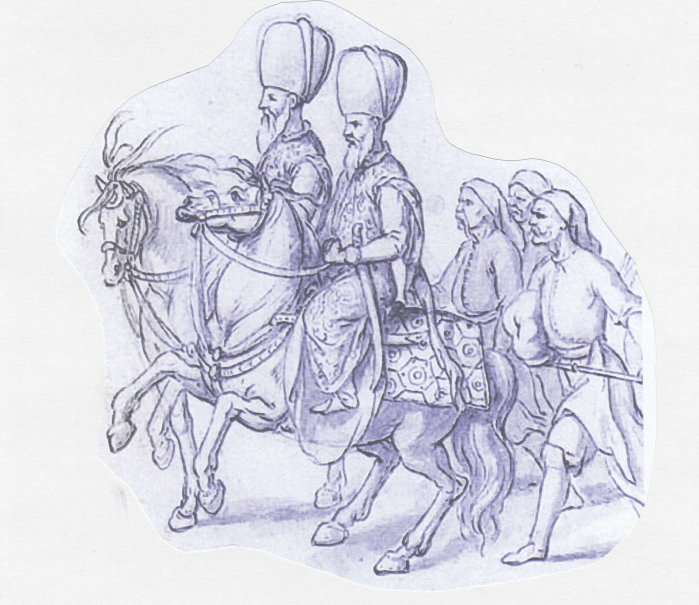 «Турецкое», потому что
рефрен напоминает янычарский (турецкий марш)
«Мой Шопен»
Защита проекта (3 подгруппа)
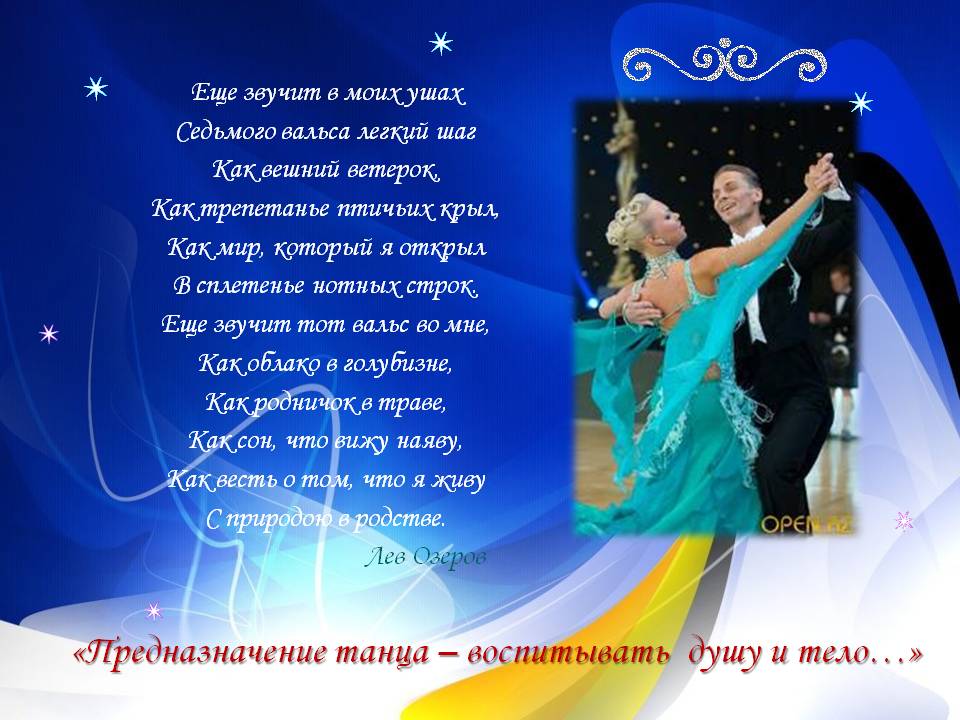 «Мой Шопен»
Вопросы: 
Какая это музыка?
Характер, лад, темп, стиль?
К какой эпохе относится творчество Шопена?
Назови любимый музыкальный инструмент 
Шопена?
«Мой Шопен»
Характер: воздушная, одухотворённая, трепетная, романтичная

Лад: минор

Темп: подвижный, полетный

Стиль: романтизм

Инструмент: фортепиано
Обобщение:
Мы познакомились с музыкой разных исторических эпох и разных стилей:
Г. В. Свиридов – 20 век, русская академическая музыка
В. А. Моцарт – 18 век, венская классическая школа
Ф. Шопен – 19 век, эпоха романтизма
Викторина «Узнай музыку»
Газета №1.  «Свиридов. Кантата «Снег идёт»
                автор: Г. В. Свиридов 
                  Кантата: произведение для       
                   хора, солистов и оркестра
      
Характер:
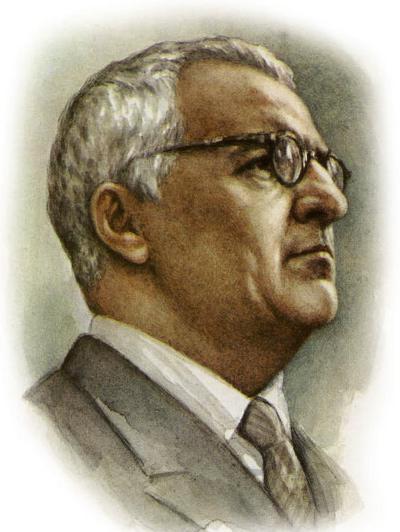 Викторина «Узнай музыку»
Газета №2.  «Моцарт. Симфония №40»

                  автор: В. А. Моцарт
                   Симфония – это крупное 4-х
                    частное произведение для 
оркестра
Характер:
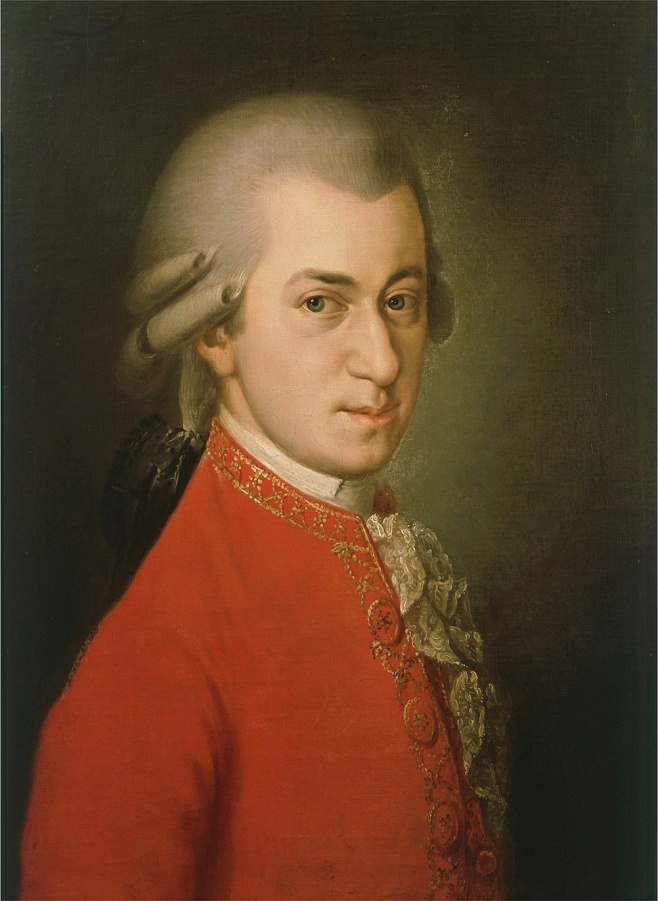 Викторина «Узнай музыку»
Газета №3 «Шопен. «Революционный этюд»


                           автор: Ф. Шопен
                           Этюд – виртуозное инструментальное 
                            произведение для развития беглости
                            пальцев.


Характер:
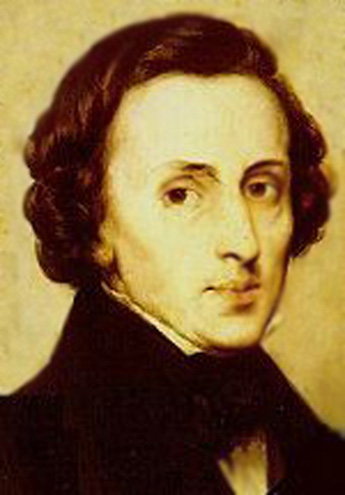 Список литературы:
Список литературы:
  1.Сергеева Г., Критская Е. Музыка – 5 класс. М., 2013
  2.Федеральная целевая программа развития образования на 2011-2015  гг. http://mon.gov.ru/press/news/8286.
   3.Федеральный государственный образовательный стандарт основного общего образования. – М.: Просвещение, 2011.
   4.Фундаментальное ядро содержания общего образования. /Под ред. В.В. Козлова, А.М. Кондакова. – М.: Просвещение, 2011.
    5.Приказ Министерства образования и науки РФ от 24 ноября 2011 г. № МД-1552/03 «Рекомендации по оснащению общеобразовательных учреждений учебным и учебно-лабораторным оборудованием, необходимым для реализации ФГОС основного общего образования, организации проектной деятельности, моделирования и технического творчества обучающихся» – М., 2011.
    6.Примерная основная образовательная программа образовательного учреждения. Основная школа. – М.: Просвещение, 2011.